Sales Skill Building
Debra Rowe 
US Partnership for Education for Sustainable Development

National Council for Workforce Education

National Clean Energy Workforce Alliance
The Environmental Need
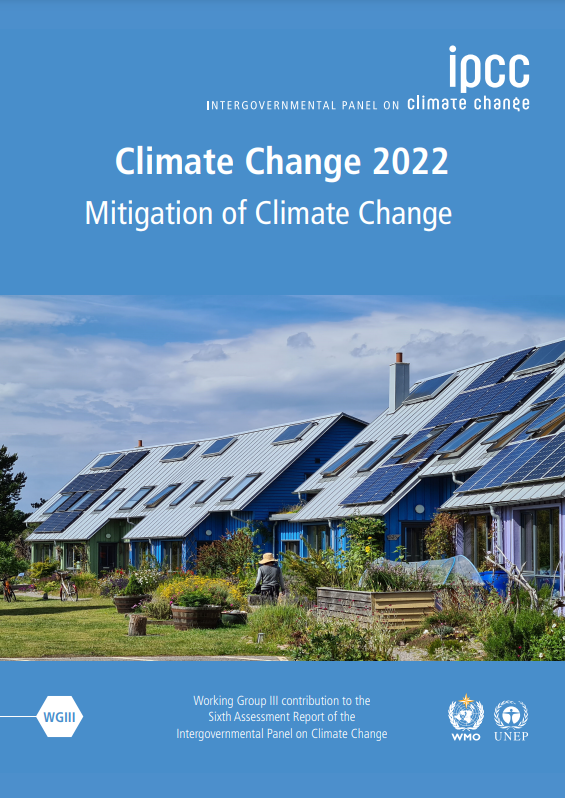 Why do we need people skilled in building efficient air source heat pumps and renewable energy sales? 
We have a  Code Red for Humanity - Impacts will be a bigger crisis than COVID
IPCC Reports
Last chance to stabilize climate. We need immediate, rapid and large-scale reductions in greenhouse gas emissions to limit climate change.
‹#›
[Speaker Notes: Link to IPCC report: https://www.ipcc.ch/report/ar6/wg3/]
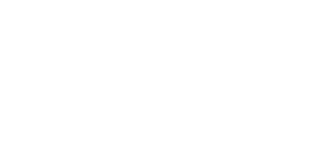 Studies about the risk of climate instability show many negative impacts
Massive human suffering over 3 billion lives are at risk. Displacements.
80% of the planet’s population has already been impacted.
One example - Climate Change’s Deadly Combination: Heat and Humidity - Princeton Study - Source
‹#›
[Speaker Notes: Source for slide: https://www.nytimes.com/2021/03/08/climate/climate-change-heat-tropics.html]
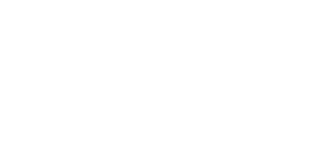 Pathways and Roadmaps Are Available for Solutions
ONLY IF WE TAKE BOLD ACTIONS NOW
International Energy Agency’s Net Zero Report - We have to scale up renewable energies by 200% by 2030
Clean, dynamic, and resilient energy economy dominated by renewables 
Renewable electricity growth is accelerating faster than ever worldwide, supporting the emergence of the new global energy economy
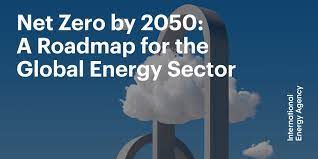 ‹#›
[Speaker Notes: https://www.iea.org/reports/net-zero-by-2050

“Renewable electricity growth …” - https://www.iea.org/news/renewable-electricity-growth-is-accelerating-faster-than-ever-worldwide-supporting-the-emergence-of-the-new-global-energy-economy]
The Green Economy Need Salespeople
Teaching for ASHP sales positions. Why sales?
Drives profits and company growth
High demand
Improve job placements #
Increase # of installed solar systems
Companies will appreciate it!
[Speaker Notes: https://www.nabcep.org/wp-content/uploads/2018/12/NABCEP-PVTS-JTA-8-18.pdf]
Sales Presentation Components
How to be successful doing sales Core components - step 1 - intros and rapport
https://docs.google.com/document/d/1TH8m7hOxW5fj6FP-7Lfz01TnBw2PCZik/view
You have read about different presentation types.  A typical sales presentation consists of the following steps:
A.    Establish rapport with the customer (match their communication style) 

B.	Describe your and your company's expertise and experience (what I call the “credibility builder”.)
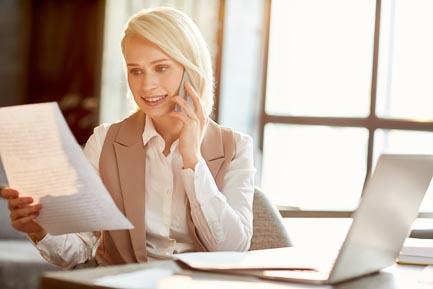 [Speaker Notes: Document link to have for reference: https://docs.google.com/document/d/1TH8m7hOxW5fj6FP-7Lfz01TnBw2PCZik/edit?usp=sharing&ouid=105598533171981638239&rtpof=true&sd=true REPLACE?CREATE ASHP OUTLINE - stopped fixing slides here

Image: Embedded search: “realtor”]
Sales presentation - building the need
C.	Fill out the Design Questionnaire.  The purpose of the Design Questionnaire is threefold:
Find out whether their building is appropriate for such a system. Collect the technical information you need to assess the following:
What system/products are appropriate,
Where you need to place it (e.g. crawl space, basement, HVAC room, cold/hot rooms, collectors on the roof or the ground and where so there will be minimal shading if solar is included),
Size of the system or energy efficiency products/services details (e.g. for heat pumps - sizing and duct compatibility, for efficiency - insulation, air-sealing; for solar - number of collectors, size of storage, length between collector and storage to calculate wire or pipe size), and 
Price of the system/product package.
Find out their actual and perceived need for the system/products.
Build their understanding of the benefits and thereby build their motivation to purchase.
ASHP sales presentation - Walk through
D.      Walk through the building to:
Gather the rest of the information needed to place, size and price the system/products

Help the building owner envision and feel more positive about what the system/products would consist of and look like on/in the building
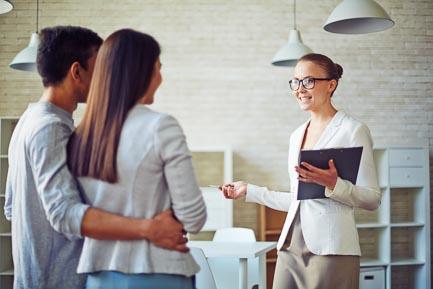 [Speaker Notes: Image: Embedded search “showing home”]
Sales presentation outline - Benefits
E.       List the benefits from switching to the air source heat pump.  Emphasize the benefits they care about.  If they want to see how it is a good investment, present the economic analysis of their ROI (return on investment) showing how this is a quality investment, especially when combined with making the home more energy efficient to reduce the energy demand.  (You might also calculate the tons of pollution saved as well if the customer has such an interest.)
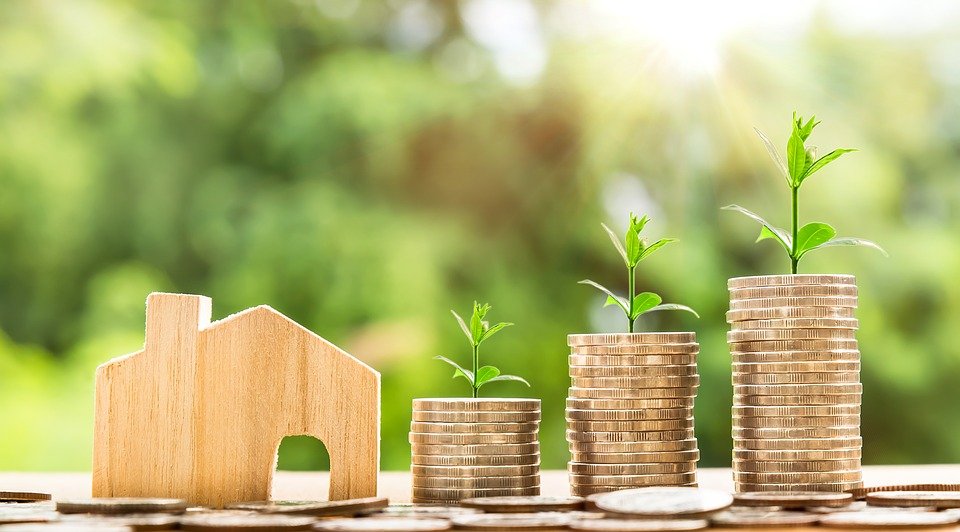 [Speaker Notes: Embedded image search “investment savings”]
Sales presentation- Ask for their commitment
F.	Fill out the proposal and ask the customer to sign.  Anticipate they will raise objections at this point. (It will often take 3 to 7 rounds of answering concerns and then asking the customer to sign the proposal before the customer feels comfortable enough to purchase and sign the contract.)
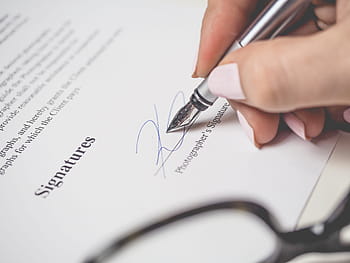 [Speaker Notes: Embedded image search “sign contract”]
Sales presentation - Handling Objections
G.     Write down all the objections. One possible close that works well is the following:
“What would keep you from going ahead with this?”  (write down what they say) Typical objections: YOUR IDEAS?
(Teacher will list the brainstormed objections from the class here)
Sales presentation - Handling Objections
G.     Write down all the objections. One possible close that works well is the following:
“What would keep you from going ahead with this?”  (write down what they say) Most common objections: 
Not sure it will work.
Worried about maintenance.
It costs too much.
I don’t like the looks.
I need to think about it.
Sales presentation - Handling Objections
G.     Write down all the objections. One possible close that works well is the following:
Question 1 “What would keep you from going ahead with this?”  (write down what they say) 
Question 2 “So if we can handle these concerns, you’d be willing to go ahead with it?”
Keep repeating these two questions above, writing down all concerns, until the person says, “Yes” to the second question.  
Then repeat back the list so they know they have been heard.
Sales presentation - Close the deal!
There is a given set of concerns that you will hear over and over again. Have answers for each. 
Address each concern and then say, “So does this address those concerns?”  
If they say no, keep addressing the concern. 
If they say, “Yes”, then ask them to sign the proposal.  
They will probably have additional concerns so just go back to the two questions at the beginning of (G) and continue the process. Patience and having the ability to answer all their questions tend to build their trust and close the deal!
Remember you have to typically ask 3 to 7 times in different ways e.g. “Let’s go ahead with this” “So here is where you sign the proposal so you can (fill in the benefits they care about) ”
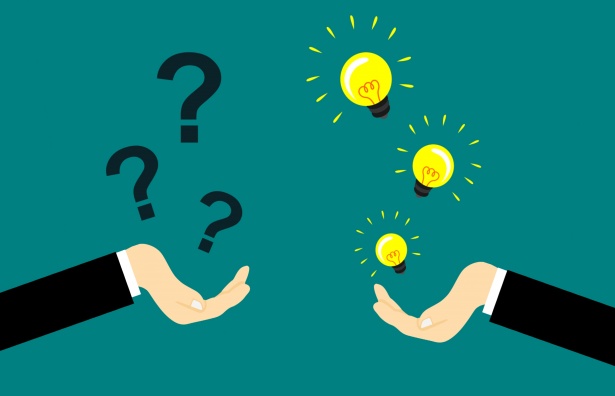 Solar sales presentation - After the sale
Follow up after the sale
Once you have made the sale, remember that you are still their support system for this decision, so be supportive. It is very helpful to follow up in the next day or two with a phone call. You can say to people, “Hi, ________ (fill in their name), how are you doing?  Are you feeling excited or nervous or both?”  Often, people will say they are nervous (this is a large investment for many people).  
You can then say, “If you’re feeling nervous, you are normal.  Many people feel that way. The excitement comes when the system/products are installed.”  Such an interaction will allow them to acknowledge their nervousness in such a way that they will not be motivated to cancel the sale.
Assignments to build solar sales presentation skills
Assignment: Go out and ask at least three people about installing an air source heat pump (or a renewable energy system on their home or a installing a home performance/energy efficiency set of products).  Ask them what is stopping them from doing it.  Create a list of the objections that they have to purchasing.  Try to create an answer for each objection. We will discuss these answers and refine them as a group. Post your work so we can discuss.

Assignment #2: Role play closing the deal.